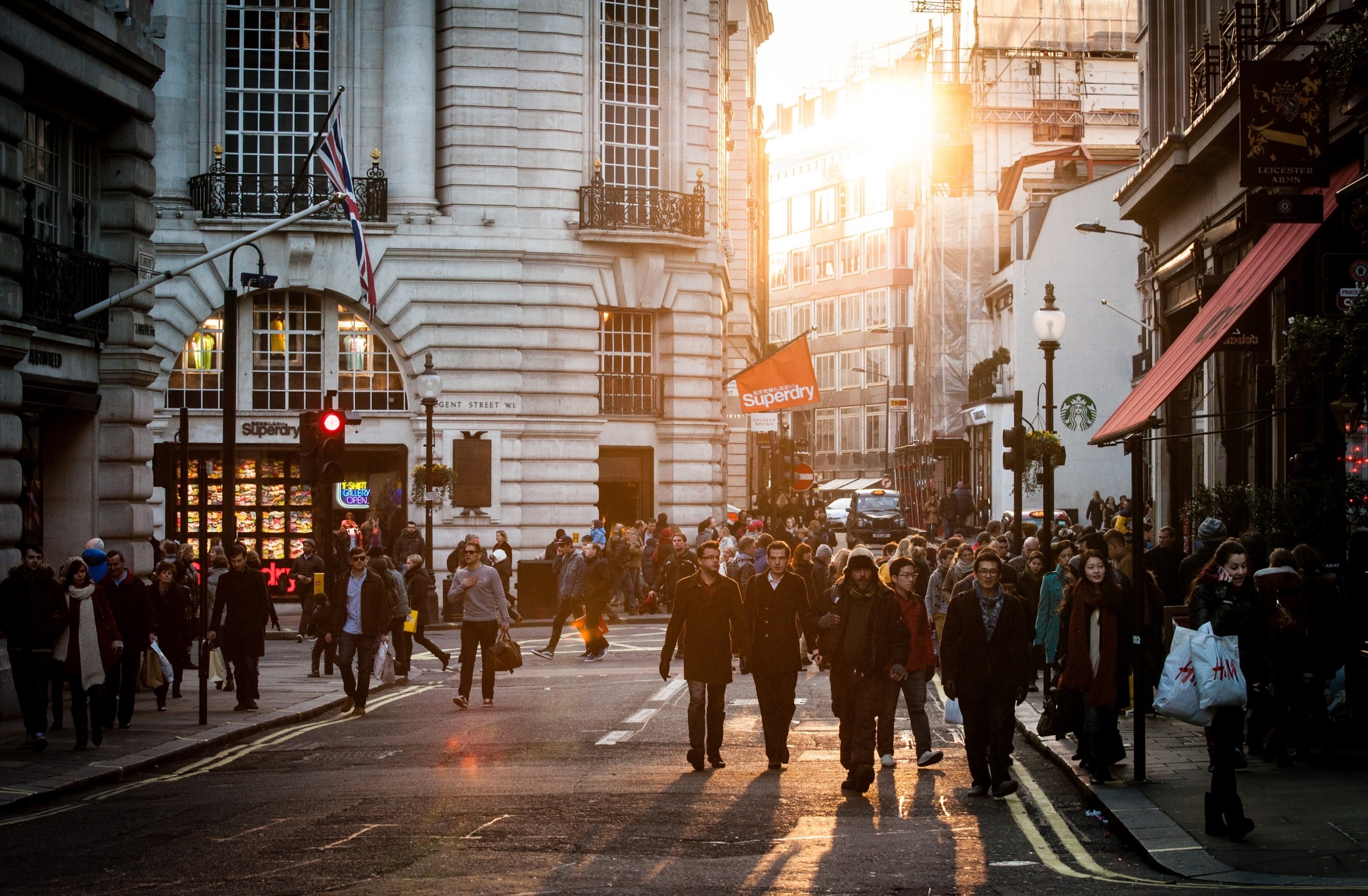 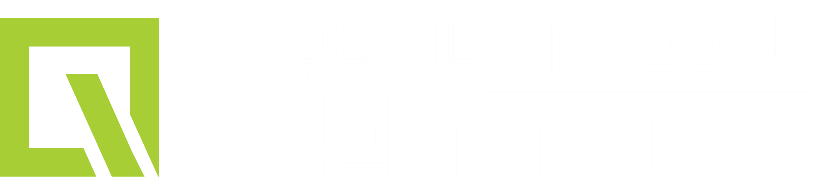 DĚJEPIS
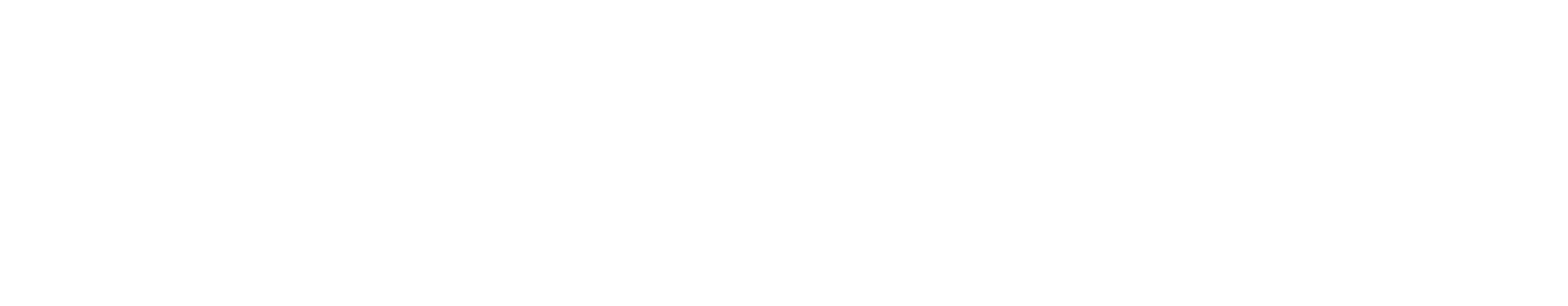 Mgr. Bc. Daniella Havlová
PRAVĚK
2 - 3 miliony př. n. l. - 3 - 400 n. l.
u nás: až v 5. stol. n. l. s dobou římskou
vědy zabývající se touto epochou:  archeologie
                                                                 antropogeneze – vznik a vývoj člověka
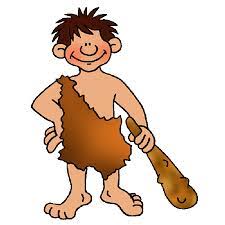 2
PRAVĚK
HOMINIZACE = proces polidštění
byla vyvolána změnou klimatických podmínek
probíhá na přelomu třetihor a čtvrtohor
ustupují pralesy a objevuje se step

BIPEDIE = napřimování a chůze po dvou
zvětšila se mozkovna
zmenšily se nadočnicové oblouky
zvětšila se nosní kost
zvětšila se brada
palec se postavil proti prstům ruky
vyvíjí se řeč
3
PRAVĚK
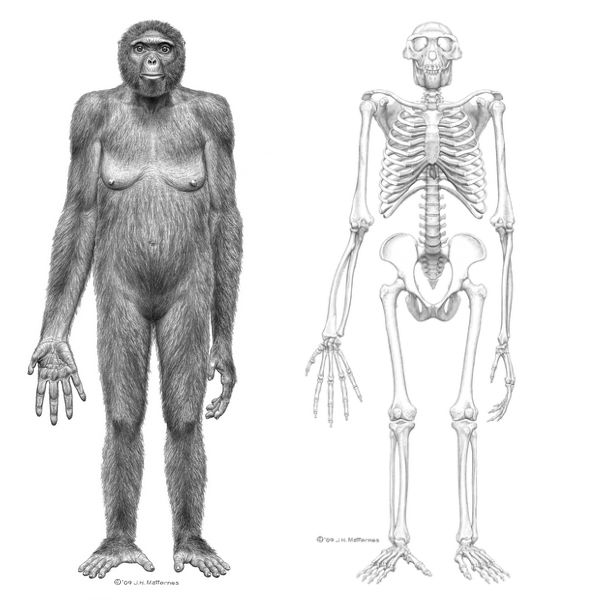 4
PRAVĚK
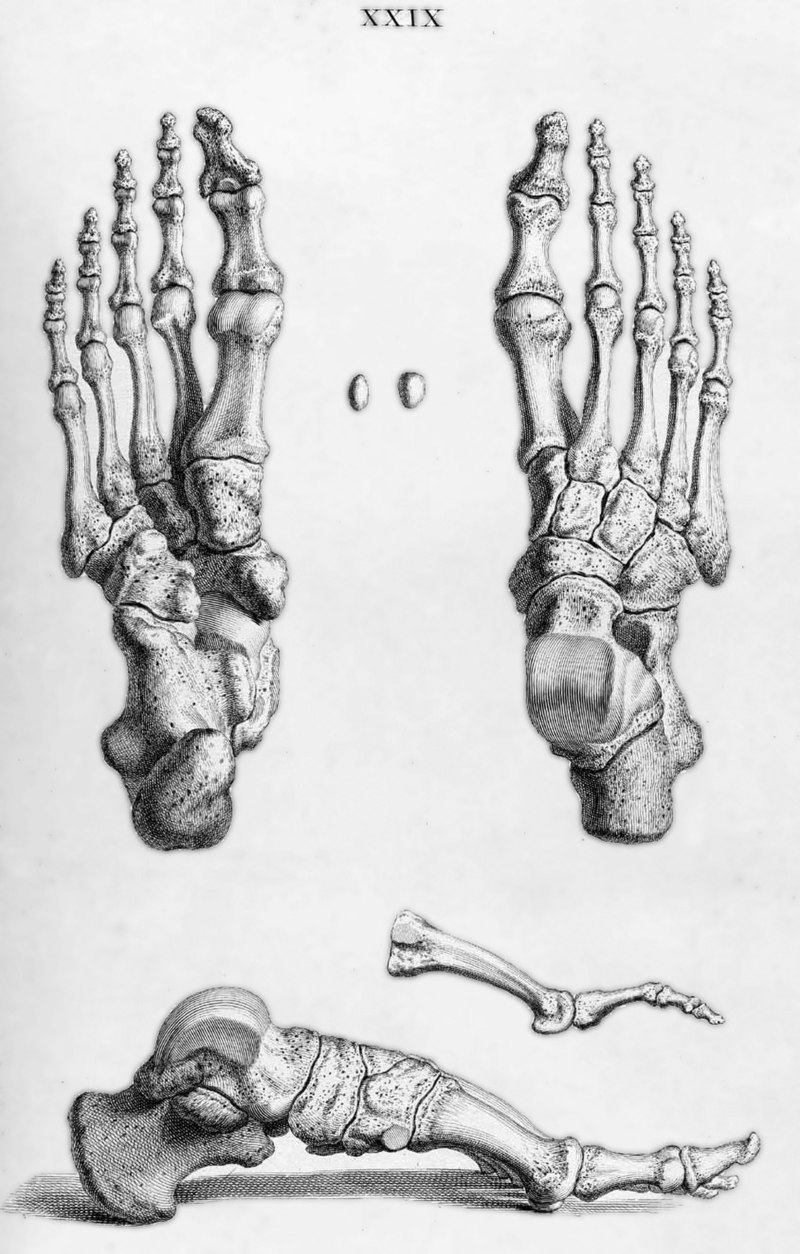 5
PRAVĚK
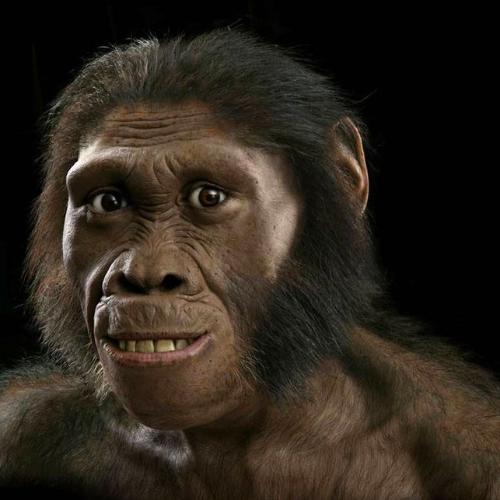 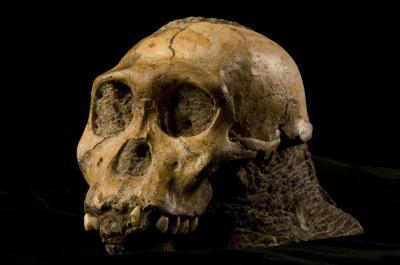 6
PRAVĚK
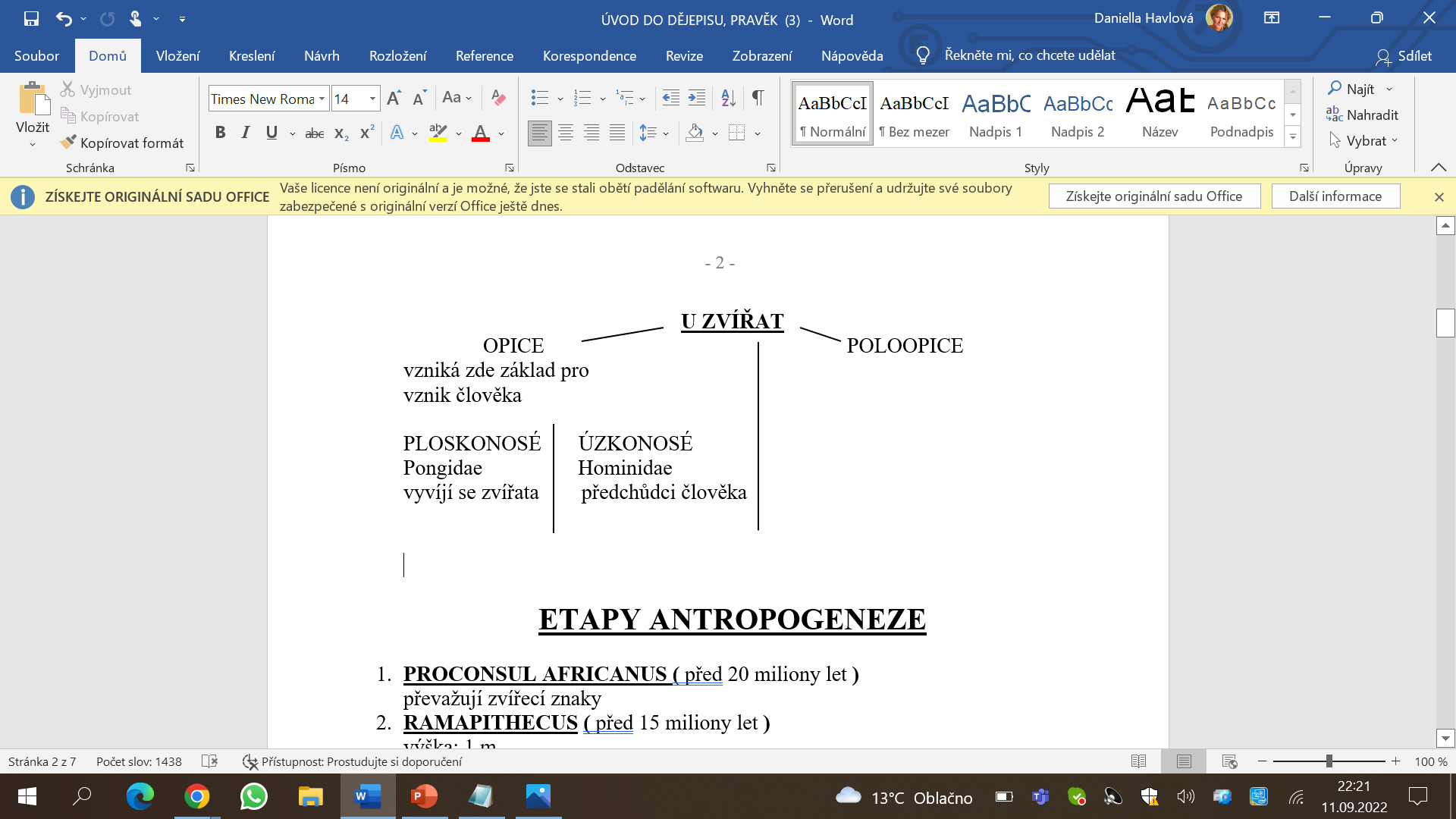 7
PRAVĚK
ETAPY ANTROPOGENEZE
PROCONSUL AFRICANUS ( před 20 miliony let )
převažují zvířecí znaky

RAMAPITHECUS ( před 15 miliony let )
výška: 1 m
neživil se lovem → byl sběrač

AUSTRALOPITHECUS ( před 5 miliony let )
používá nástroje, ale nevyrábí je
australis = latinsky jižní

HOMO HABILIS ( před 2 miliony let )
„člověk zručný“
cíleně vyrábí nástroje

HOMO ERECTUS ( před 1 milionem let )
„člověk vzpřímený“
postava se napřimuje
jiný název: PITECANTROPUS nebo ČLOVĚK HEIDELBERSKÝ
8
PRAVĚK
HOMO ERECTUS PEKINENSIS ( 500 000 př. n. l. )
používá oheň 
žil v Asii
HOMO SAPIENS 
začíná se podobat dnešním lidem

poddruhy:  HOMO SAPIENS NEANDERTALENSIS ( 150 000 př. n. l. )
                      		- nalezen v Německu
                   		- slepá větev
                            HOMO SAPIENS CROMAGNON 
			- nalezen ve Francii ( Crô – Magnon )
HOMO SAPIENS SAPIENS ( 35 000 př. n. l. )
naleziště u nás:  Předmostí u Přerova a Dolní Věstonice
9
PERIODIZACE PRAVĚKU
PALEOLIT  ( 2 – 3 mil. – 10 000 př. n. l. )

MATRIARCHÁT – rozhodující slovo má žena, zachovává rod a oheň, stará se o potravu
uspořádání společnosti: TLUPA – ROD – KMEN
objevují se 1. počátky náboženství ( nedokázali si vysvětlit přírodní jevy )
vzniká umění – má mít magický účinek
( hlavně pro lov ), bývá zobrazována žena
( hlavně partie pro porod ), muž představuje lovce
nástroje:  kostěné – do hrotu jako zbraně
                      kamenné – pěstní klín
                      oheň – hlavně pro potravu a ochranu
střídají se doby ledové
( glaciály – až o 10 °C nižší než dnes ) a meziledové
( interglaciály – o 3 °C vyšší než dnes )
v době ledové klesá hladina moře až o 130 m
10
PERIODIZACE PRAVĚKU
nastává doba meziledová → roztály evropské ledovce a živočišné druhy začaly migrovat
člověk se začíná živit rybolovem
používá nové nástroje: UDICE
                                        HARPUNA
                                        VRŠ – koš, který byl položen na dně řeky s návnadou; 						dovnitř ryba mohla, ale ven už ne
přetrvává matriarchát a spotřební hospodářství ( nic se nevyrábí )
11
NEOLIT
probíhá NEOLITICKÁ REVOLUCE – člověk se stává zemědělcem a pěstuje obilí (první zmínky o pěstování byly v Turecku – už v r. 9000 př. n. l.)
lidé náhodou objevili, že zrno lze zasadit
neznali hnojiva a po vyčerpání půdy odcházeli jinam
věřili v magický účinek půdy a věděli, že se za pár let půda znovu obnoví
zdokonalují se nástroje, vznikají trvalé vesnice (po dobu kdy tam člověk žil)
objevuje se obchod na směnném principu a rozvíjí se řemesla
přechází se k PATRIARCHÁTU – hlavní slovo má muž
12
NEOLIT
(5000 – 3000 př. n. l.)
je dokončen přechod od matriarchátu k patriarchátu
rozvíjí se směnný dálkový obchod
rozděluje se PŘIROZENÁ DĚLBA PRÁCE (oddělení řemesel od zemědělství) a SPOLEČENSKÁ DĚLBA PRÁCE (rozdělení práce mezi mužem a ženou)
nejstarším řemeslem je hrnčířství
13
DOBA BRONZOVÁ
materiálem se stává bronz
zdokonalila se výroba nástrojů a zbraní ( byl snížen bod tání a kov je tvárnější )
objevuje se soukromé vlastnictví
osídlení u nás: hovoří se o kulturách - společenství lidí, pro které je něco typické 3000 – 700 př. n. l.
14
DOBA BRONZOVÁ
KULTURA ÚNĚTICKÁ
naleziště: Únětice u Prahy
pohřbívali ve skrčené poloze
předměty vyrobené u nás se dostali až do Anglie ( obchodovali s Egyptem, Mezopotámií )
LID MOHYLOVÝ
osídlili jižní Čechy a jižní Moravu
nad zemřelého byla navršena mohyla z kamení
LID LUŽICKÝ = LID POPELNICOVÝCH POLÍ
osídlili severní Čechy
pohřbívali žehem do „popelnic“
KULTURA MAĎAROVSKÁ
naleziště:  Maďarovce na Slovensku
15
DOBA KAMENNÁ
DOBA KAMENNÁnázev vznikl podle  hlavního nástroje, který pravěcí lidé používali- opracovaného kamene - PĚSTNÍHO KLÍNU . Používali ho k řezání, sekání i jako zbraň.
DOBA KAMENNÁ
Podle způsobu obživy lidí dělíme dobu kamennou na dva úseky:

STARŠÍ DOBA KAMENNÁ 	   	MLADŠÍ DOBA KAMENNÁ
doba lovců a sběračů          		období prvních zemědělců
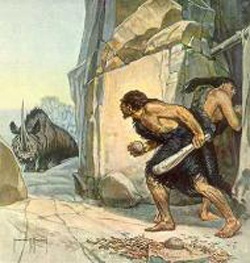 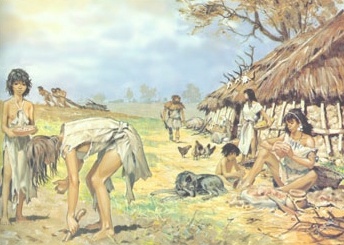 STARŠÍ DOBA KAMENNÁ
Zpočátku si pravěcí lidé hledali úkryty pod převisy skal nebo v jeskyních.
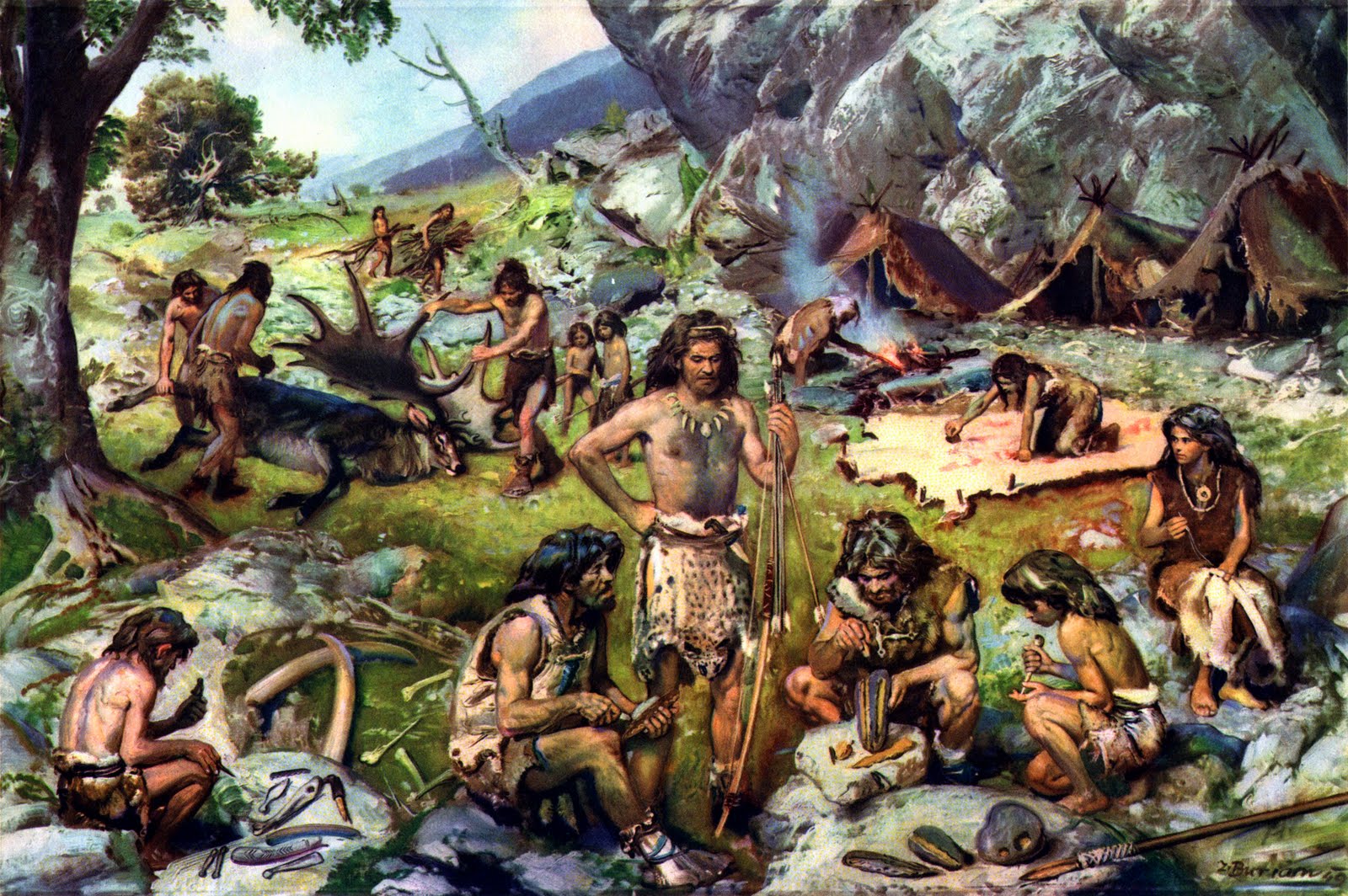 STARŠÍ DOBA KAMENNÁ
Později si stavěli jednoduché chýše z kůlů, větví a zvířecích kůží.
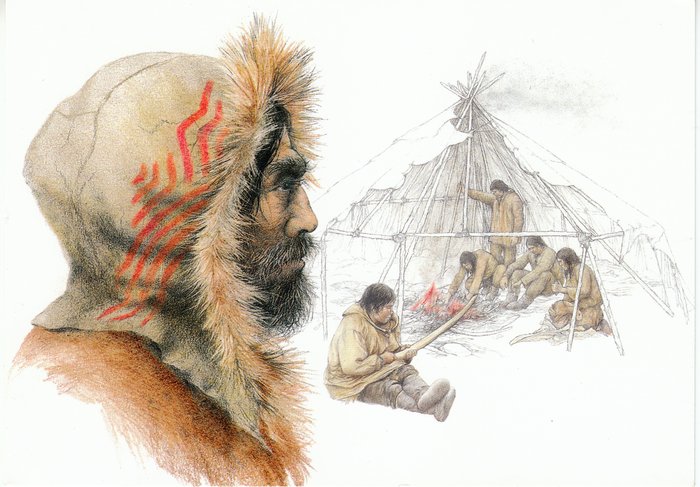 STARŠÍ DOBA KAMENNÁ
Tam, kde byl nedostatek stavebního materiálu, stavěli si chatrče z kostí zvířat, využívali např. dlouhé mamutí kosti.
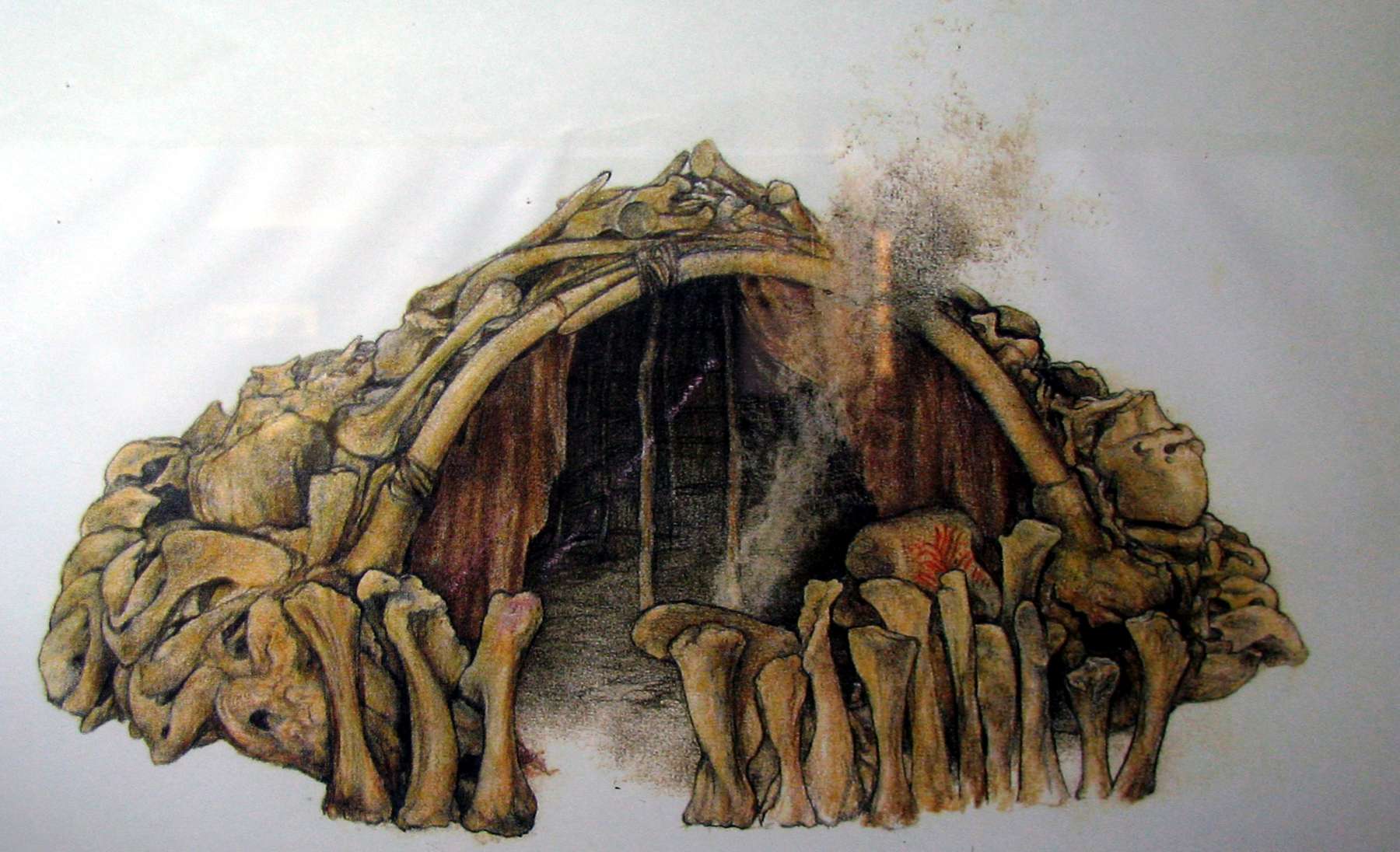 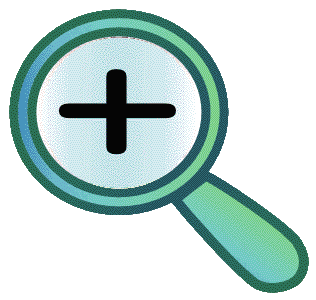 STARŠÍ DOBA KAMENNÁ
Muži lovili zvěř, ženy sbírali jedlé rostliny, různé plody a kořínky.
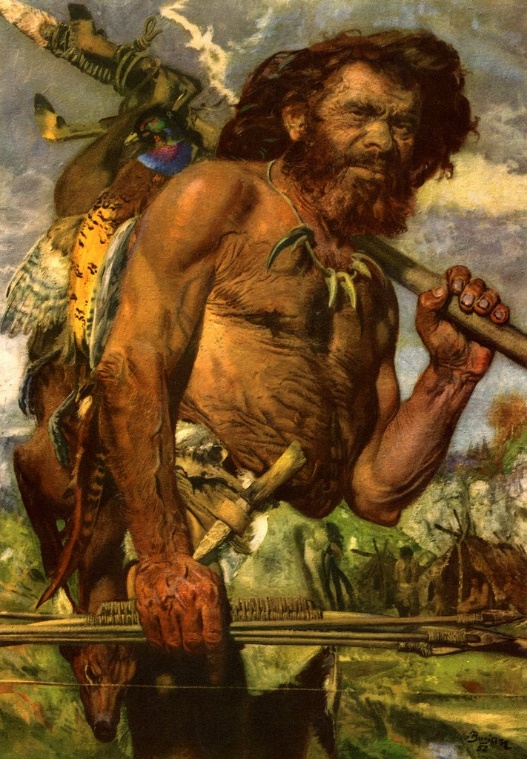 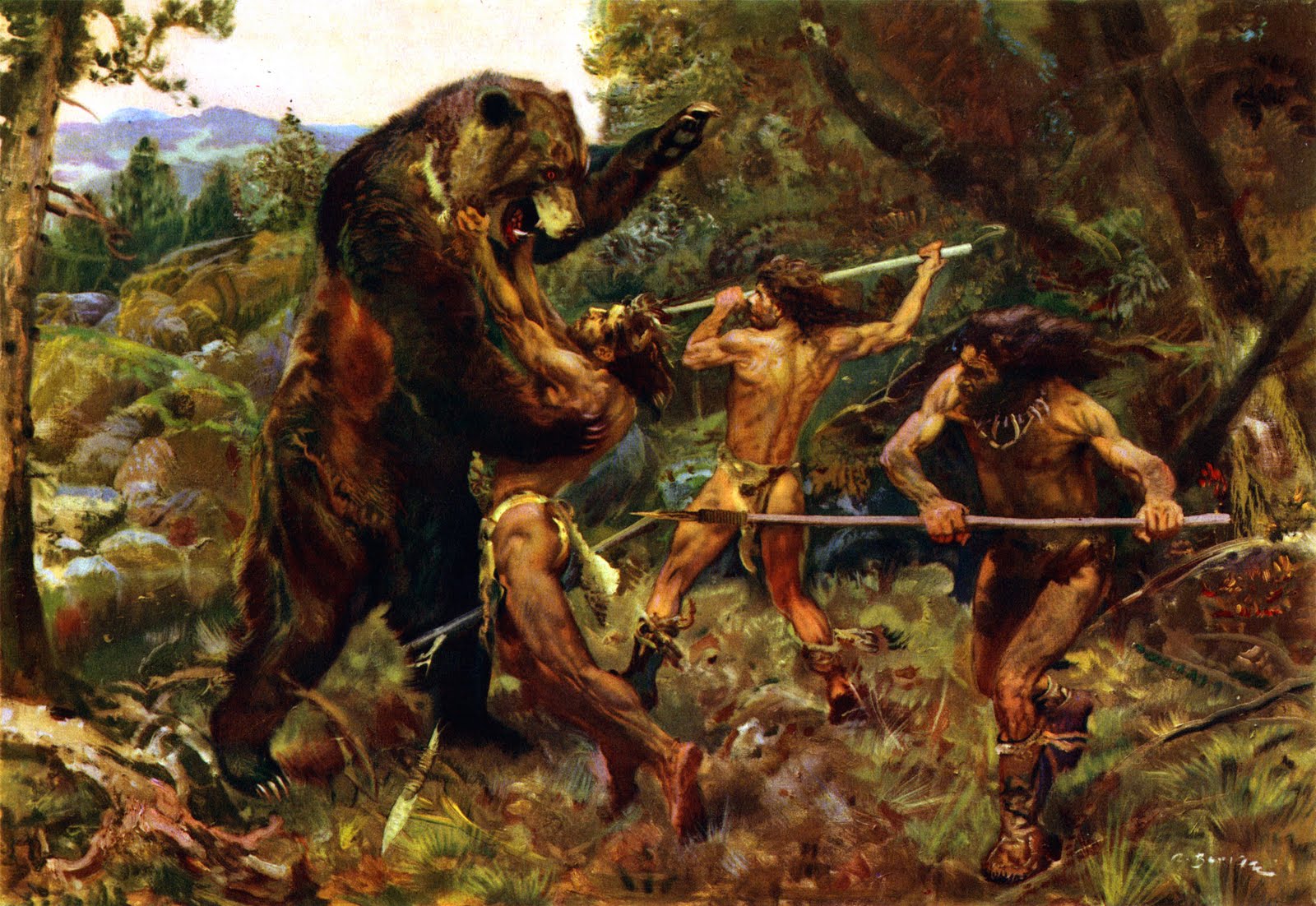 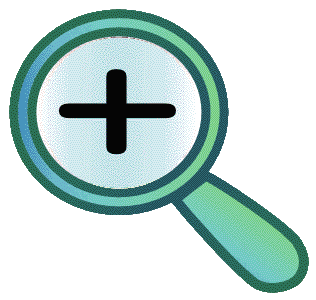 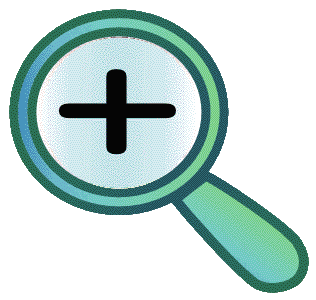 Zprvu dokázali ulovit  jen menší zvířata.  Později zdokonalovali své zbraně,  a lovili medvědy, divoké koně, bizony.
STARŠÍ DOBA KAMENNÁ
V poslední době ledové žili na našem území lovci mamutů.
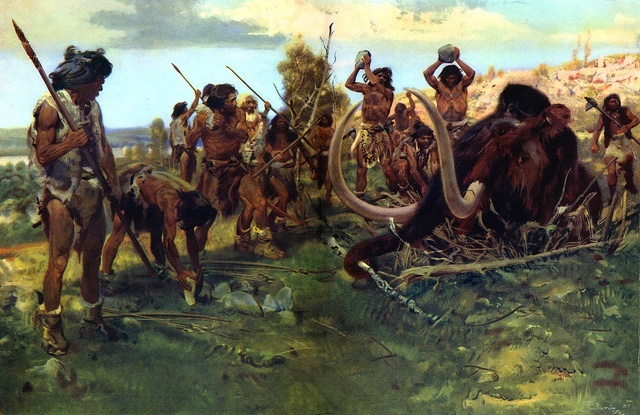 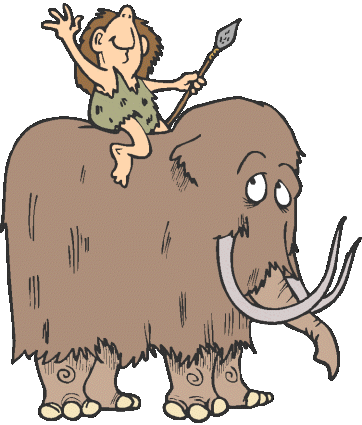 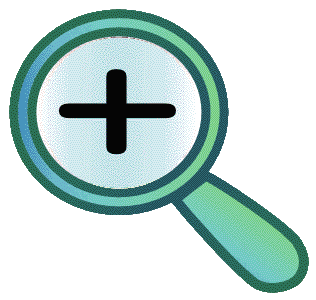 STARŠÍ DOBA KAMENNÁ
Převratným objevem starší doby kamenné byl oheň.  Ten znamenal pro pravěkého člověka ochranu před zimou i zvěří a usnadnil mu přípravu potravy.
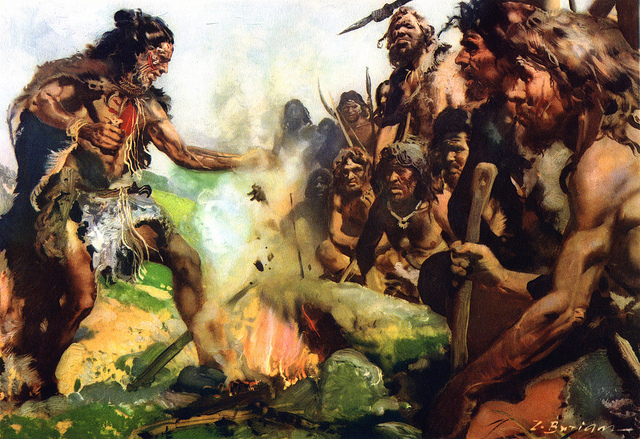 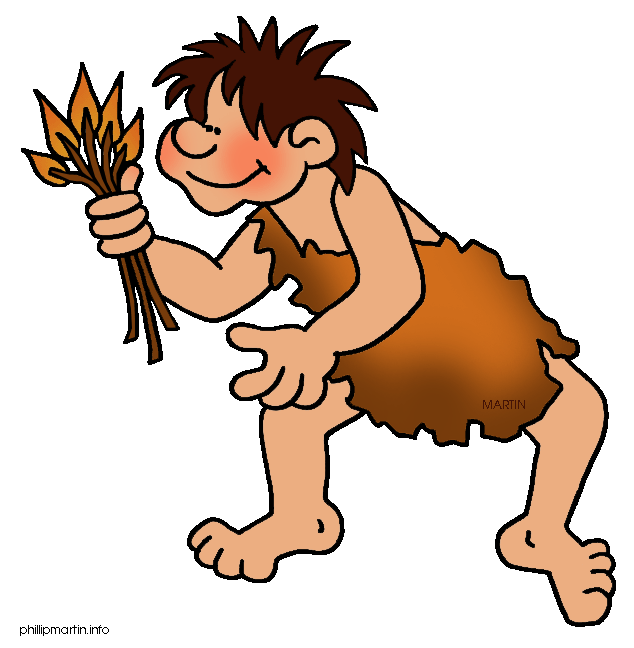 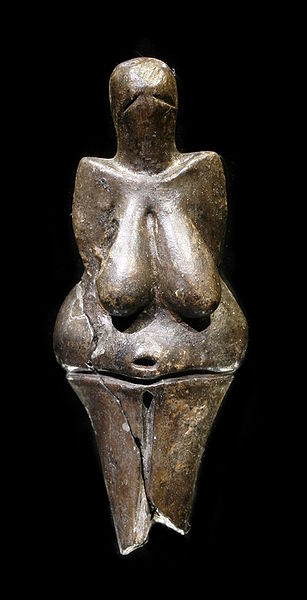 STARŠÍ DOBA KAMENNÁ
Pravěcí lidé vytvářeli svá první umělecká díla – drobné sošky, znázorňující většinou ženy nebo zvířata.
Věstonická Venuše
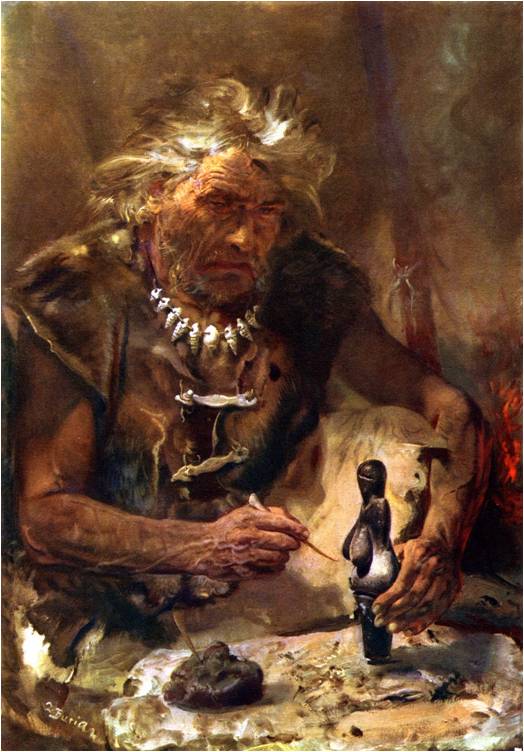 Malby v jeskyních
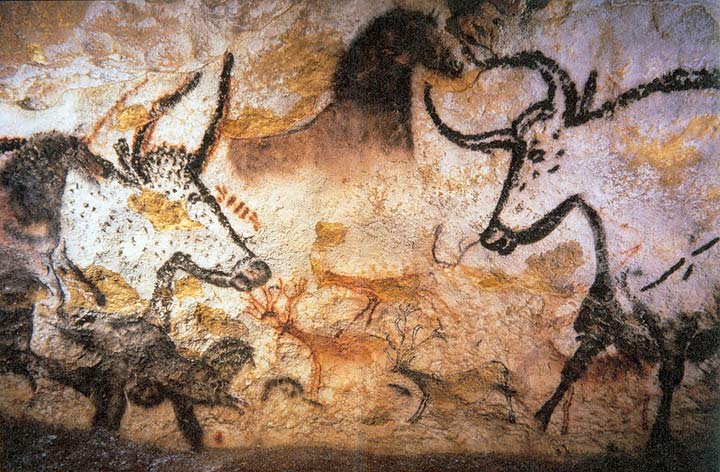 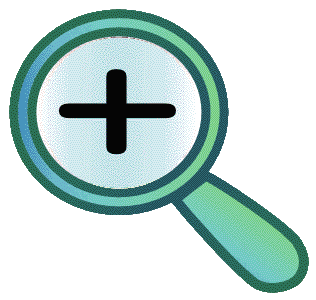 TAK TO JE VŠECHNO, 
KLUCI A HOLKY. 
UVIDÍME SE ZASE
V MLADŠÍ DOBĚ KAMENNÉ.
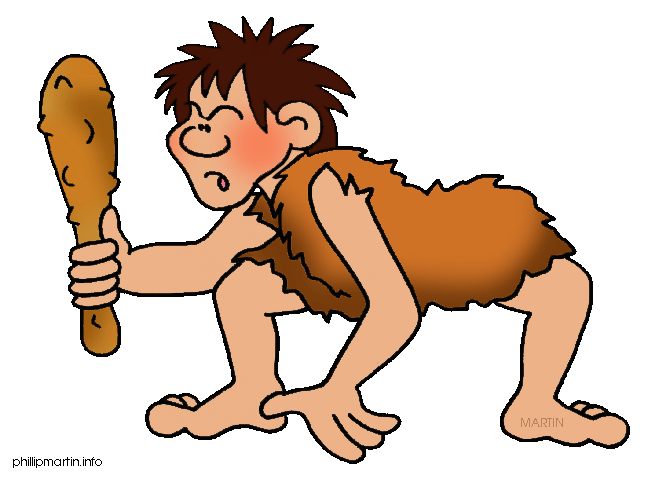 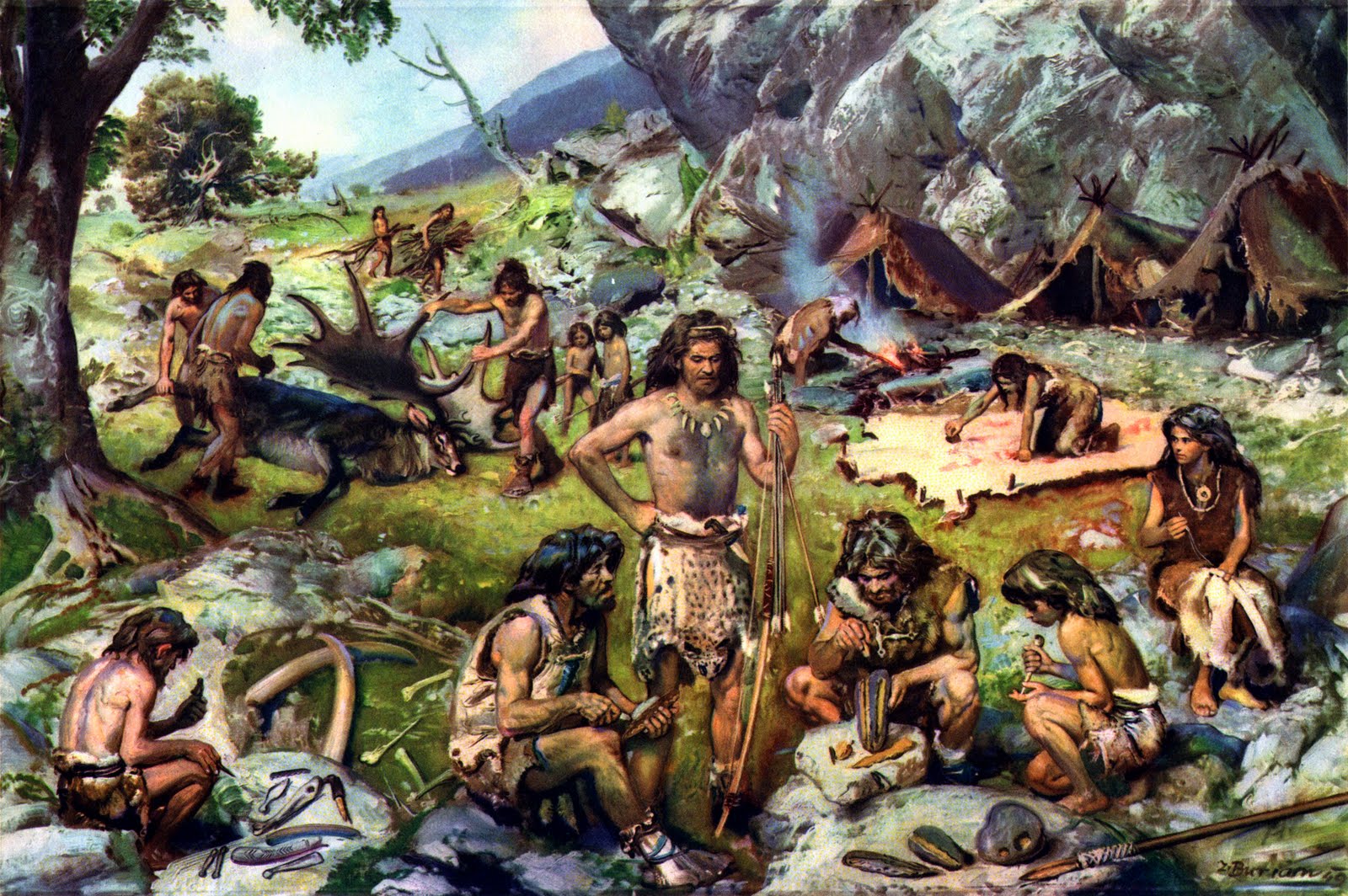 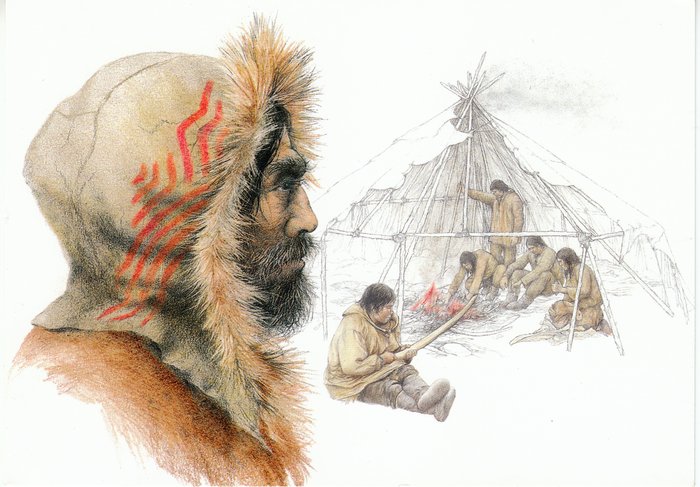 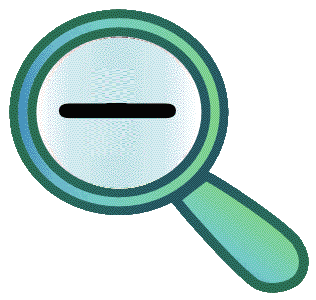 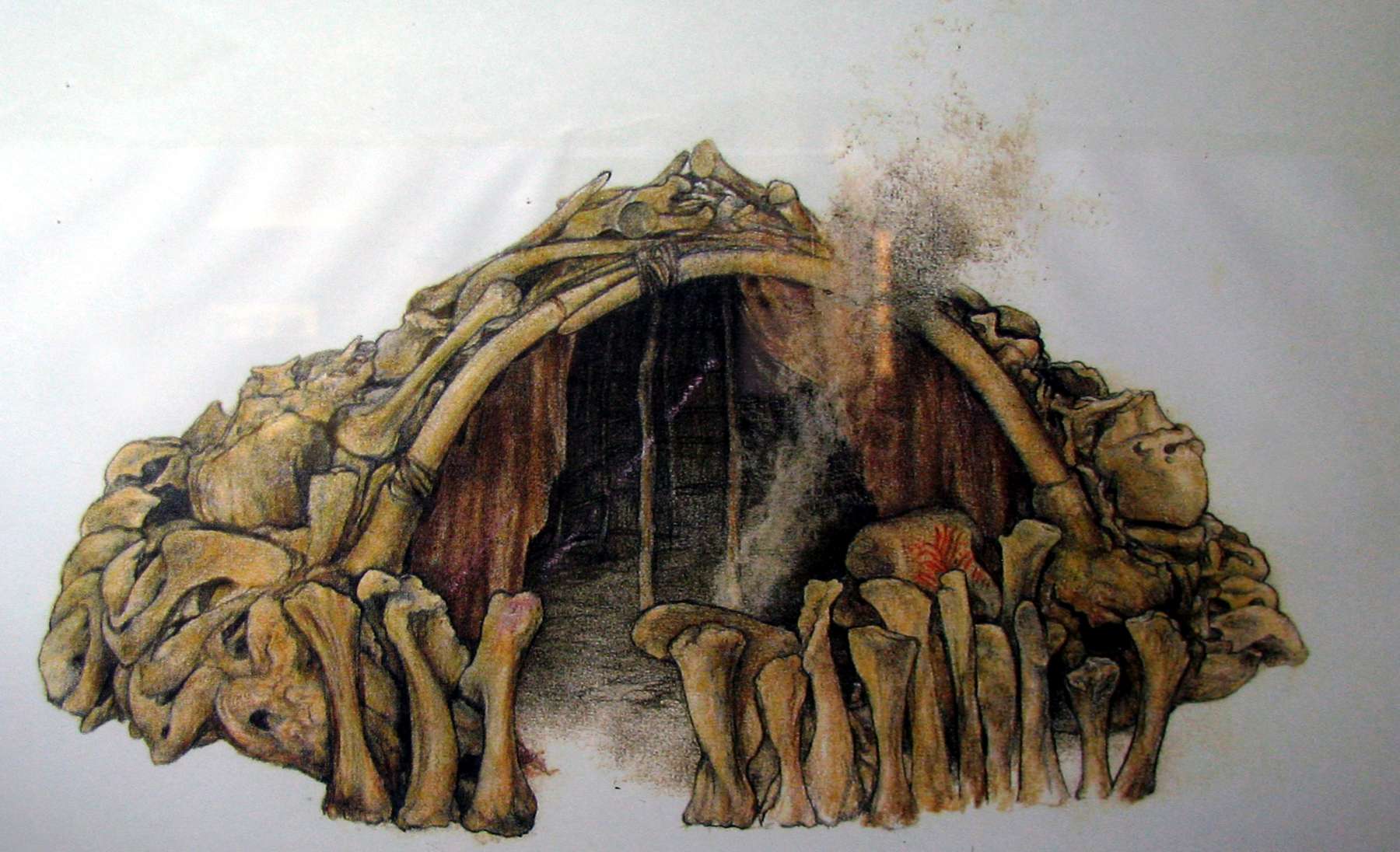 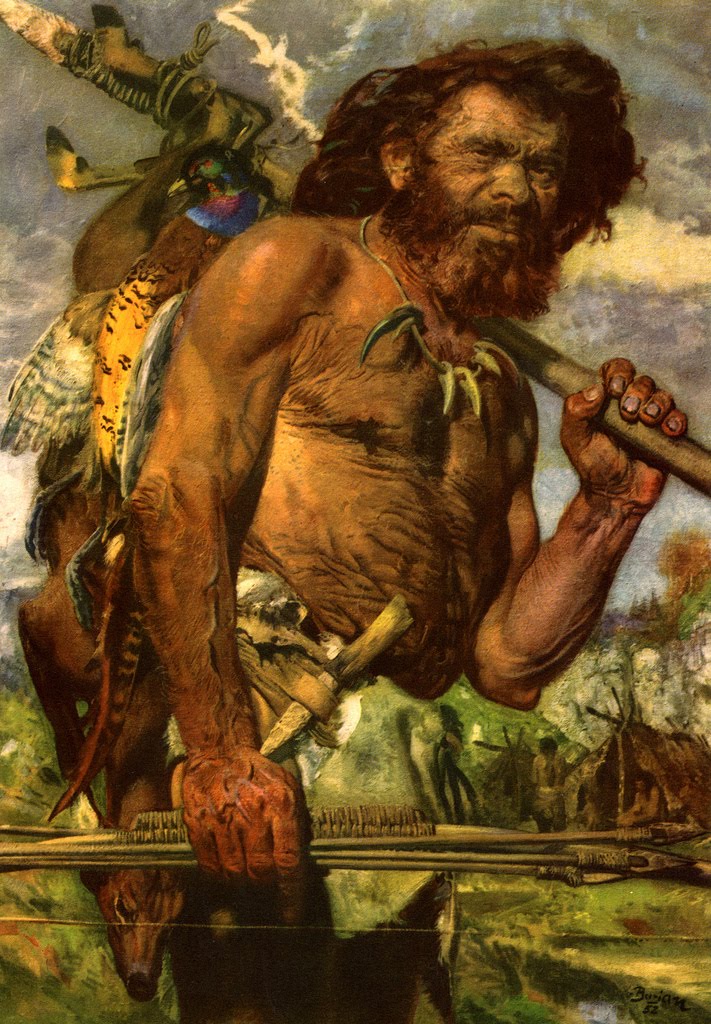 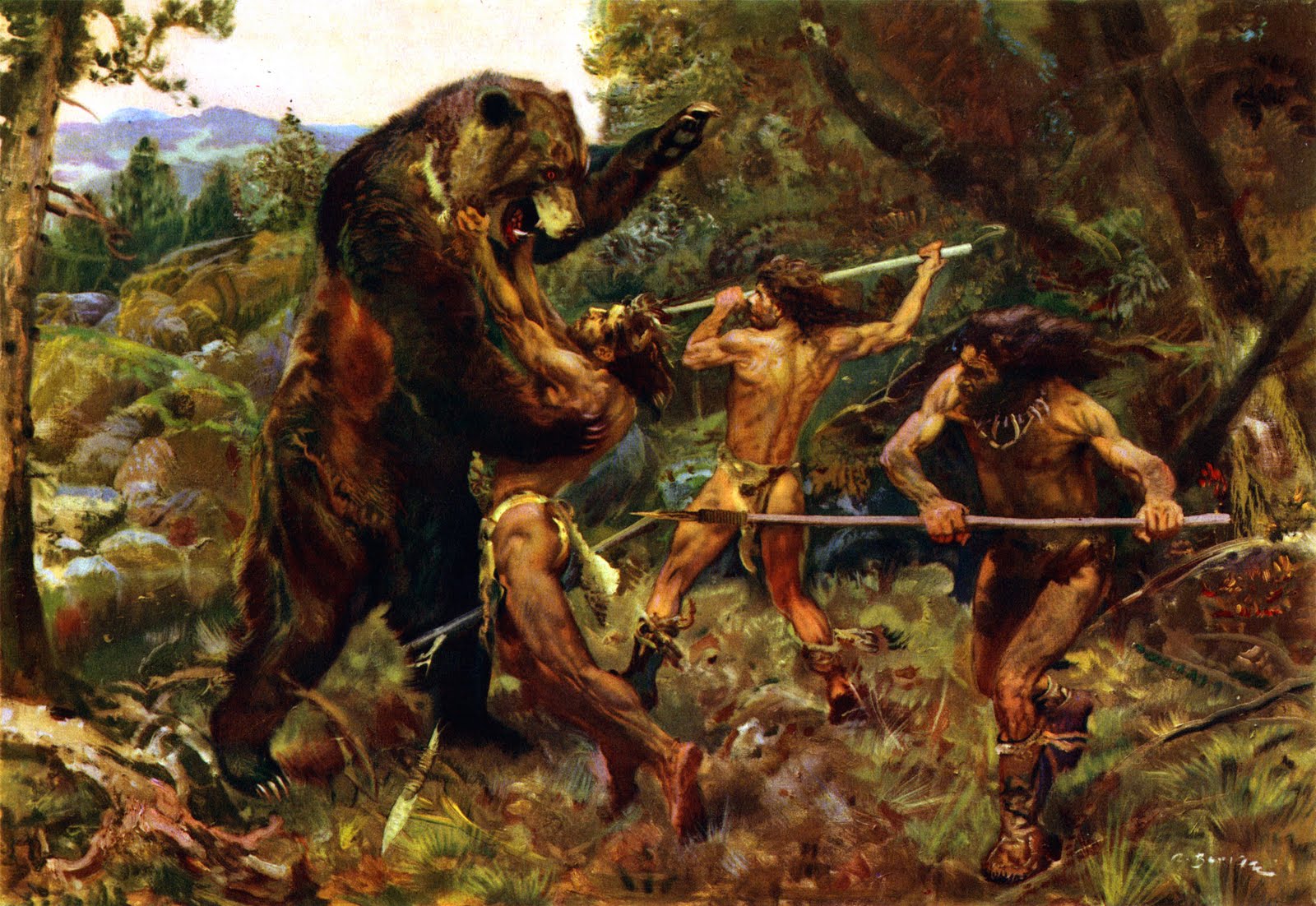 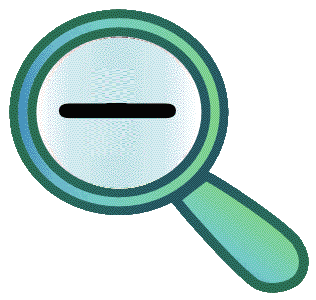 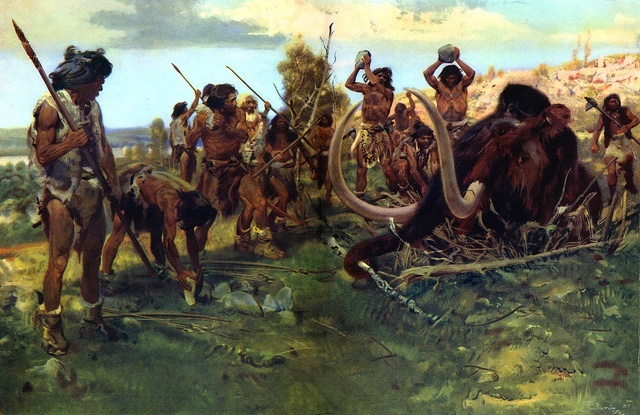 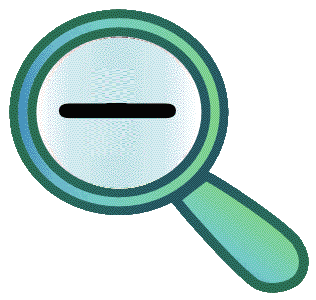 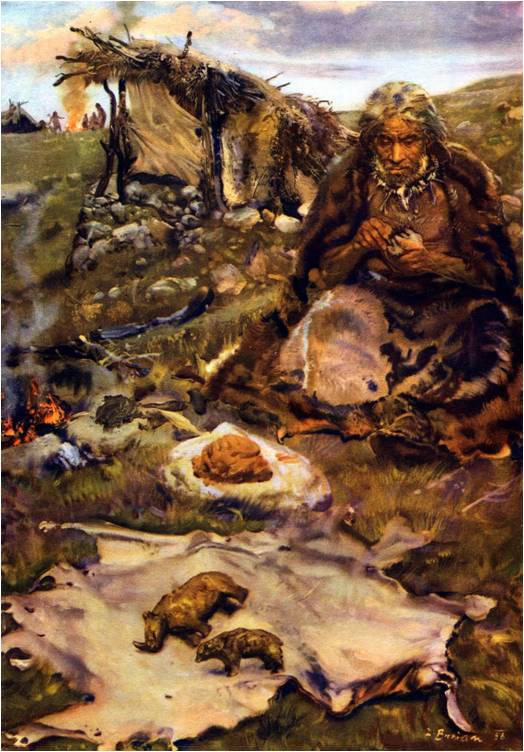 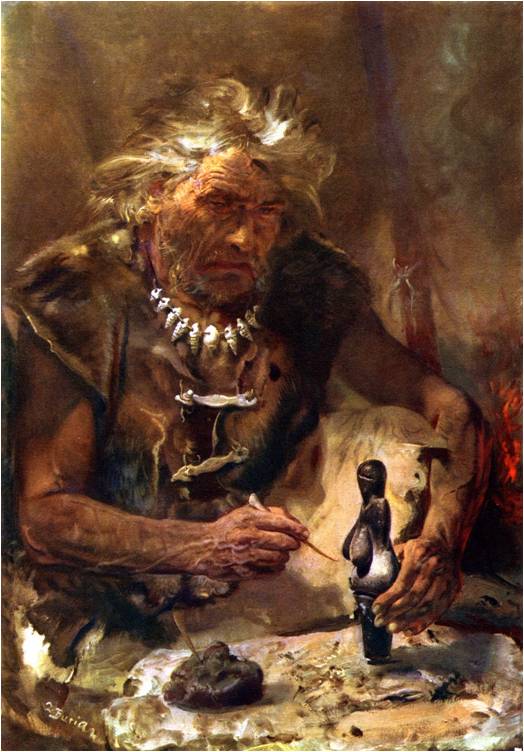 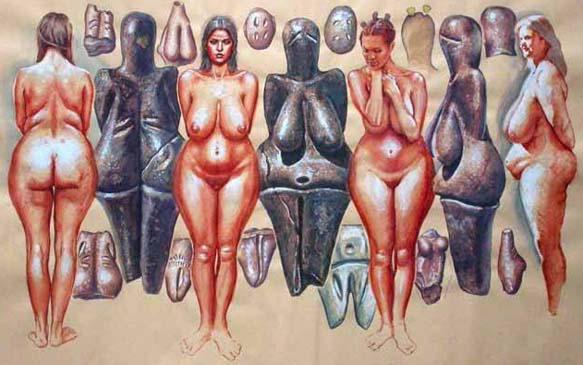 Žena byla oslavována jako nositelka života. 
Z tohoto důvodu se ideálem stávaly ženy s širokou pánví a velkými prsy - stejně jako Věstonická Venuše.
prezentace obrázků jeskynních maleb
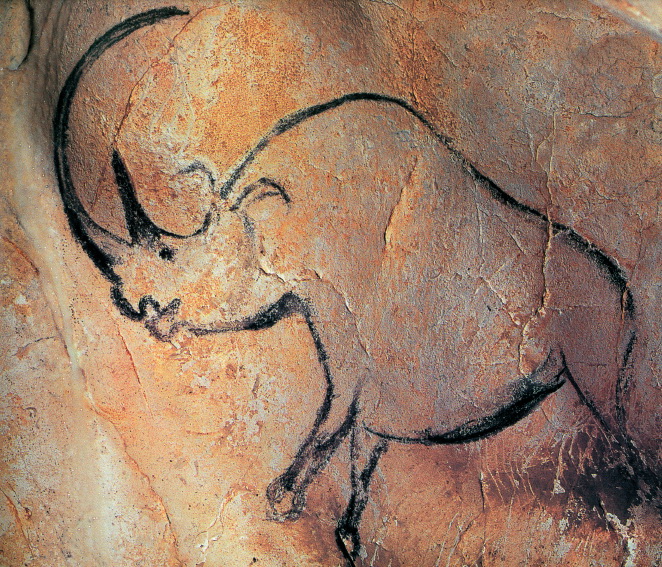 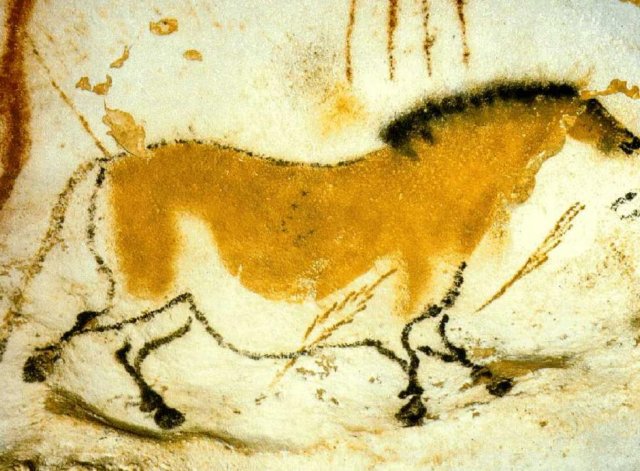 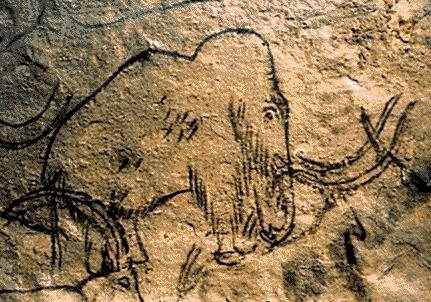 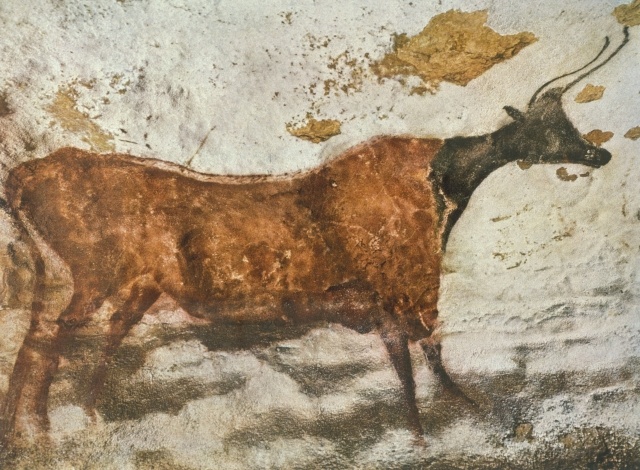 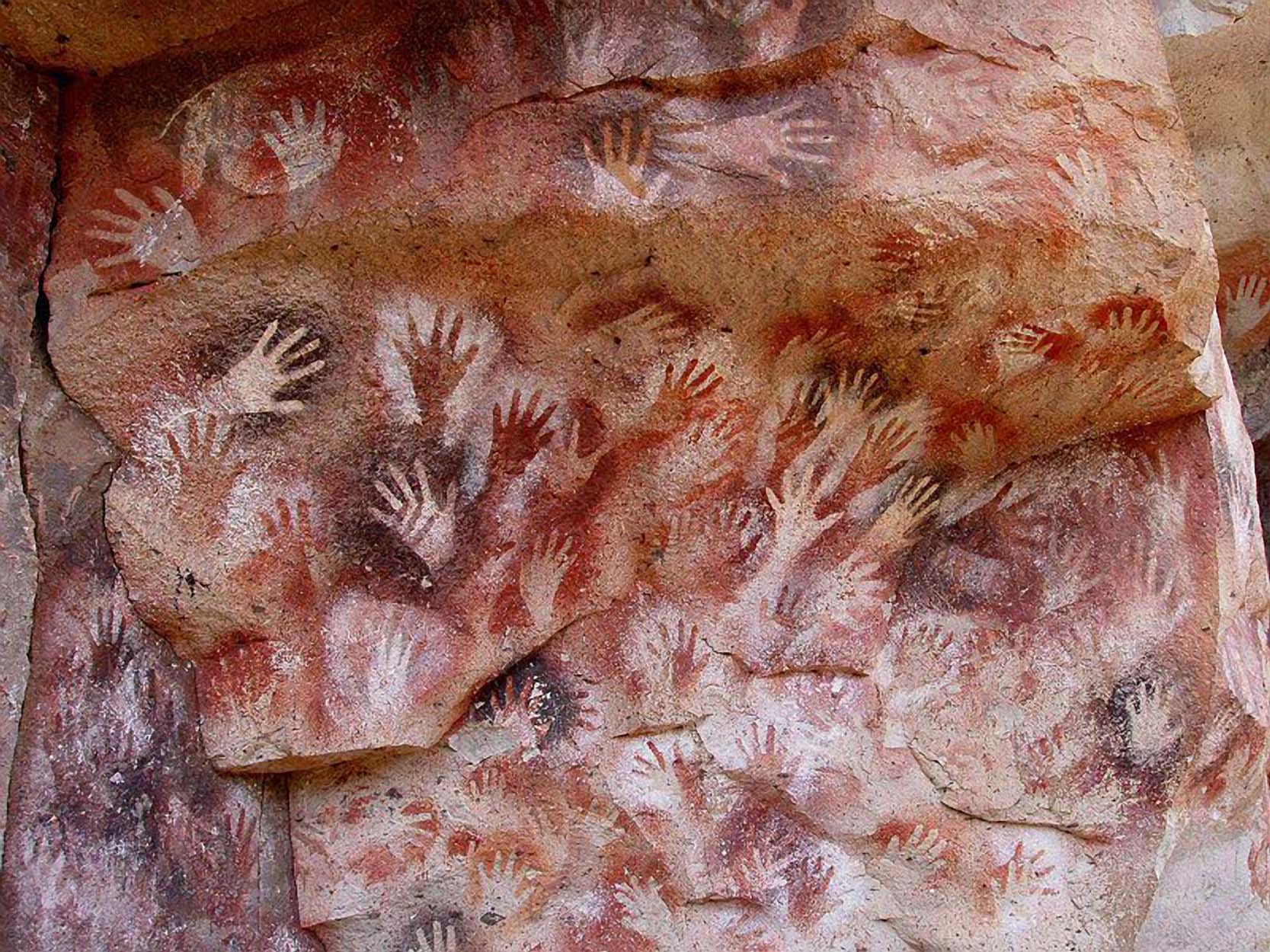 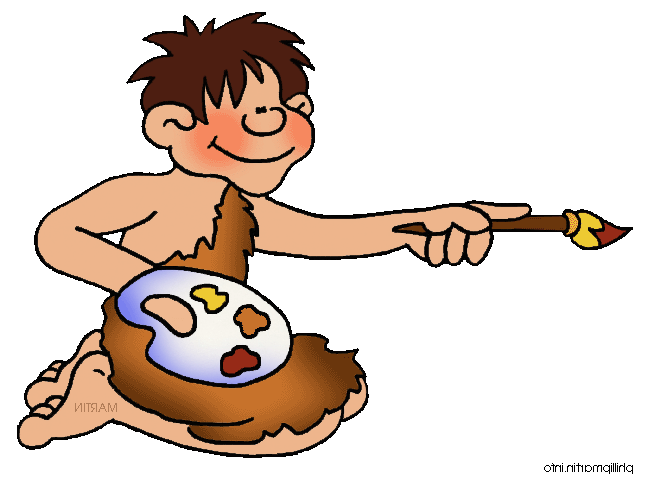 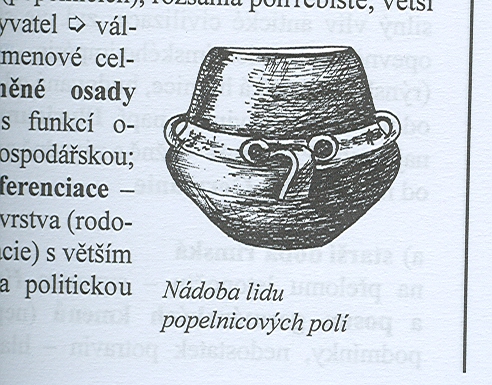 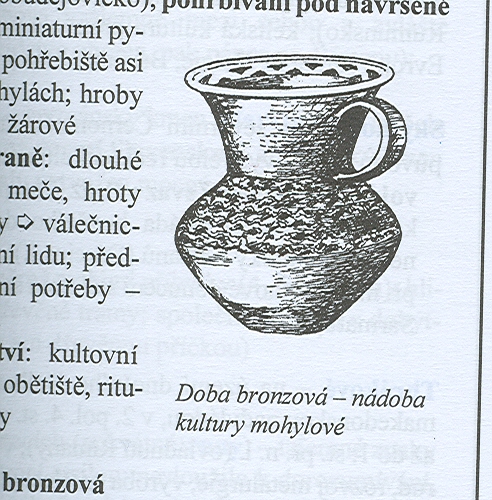 východní Morava
pohřbívali ve skrčené poloze, obličejem k východu
35
DOBA ŽELEZNÁ
DOBA ŽELEZNÁ  ( 800 - 0 )
přechod k době železné nebyl plynulý
ve 2. tisíciletí př. n. l. se začalo poprvé používat železo, zpočátku nebylo lepší než bronz – neuměli ho kalit
používali ho na dekorace – Řekové ho odmítali
v 8. – 7. stol. př. n. l. se začínají vyrábět železné zbraně
36
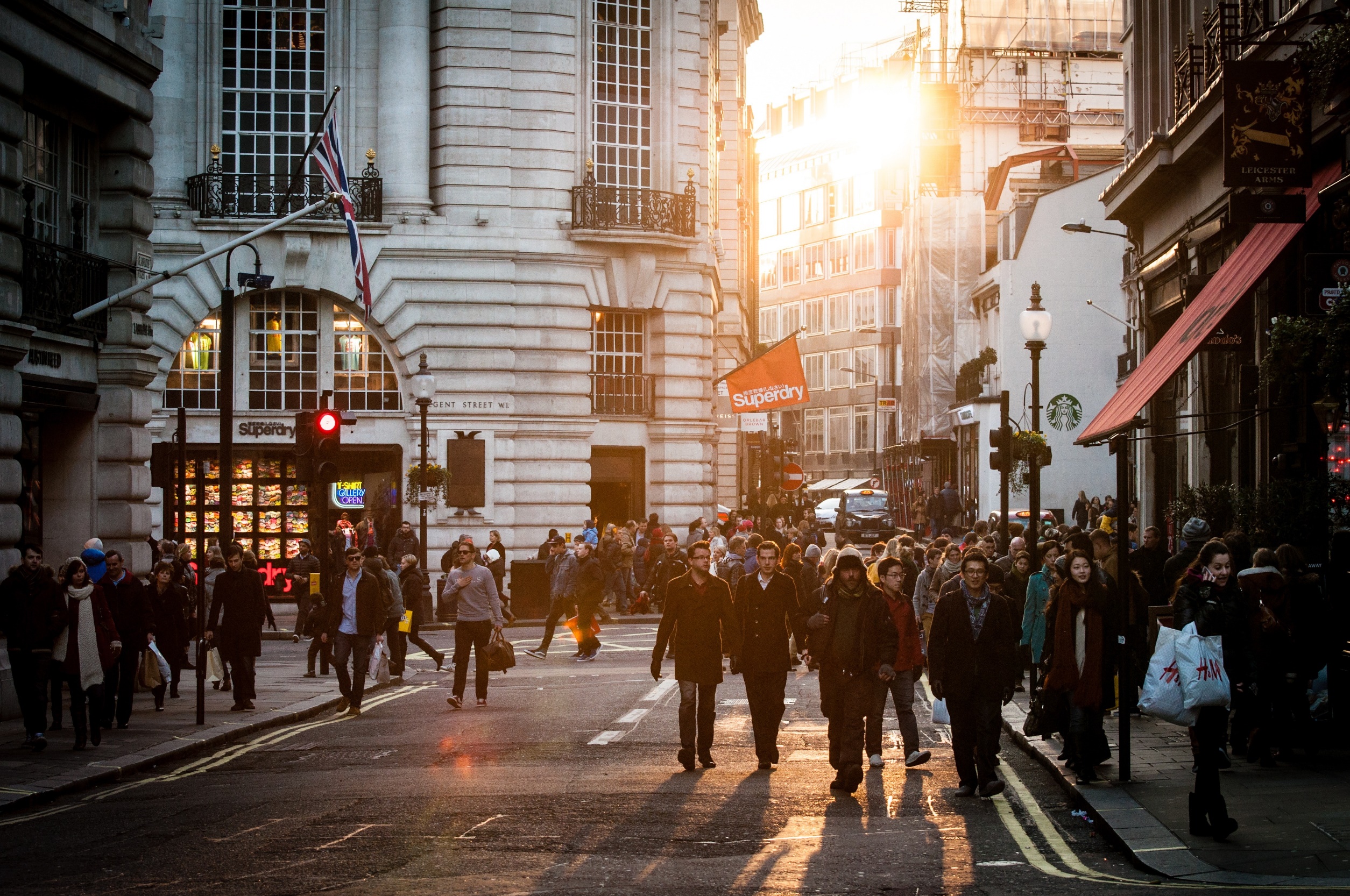 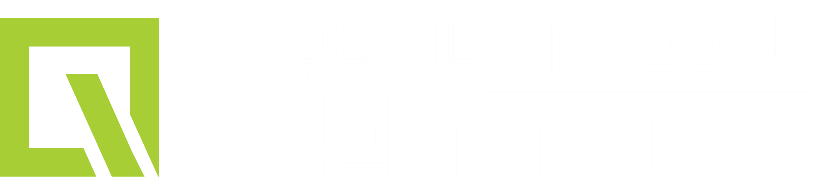 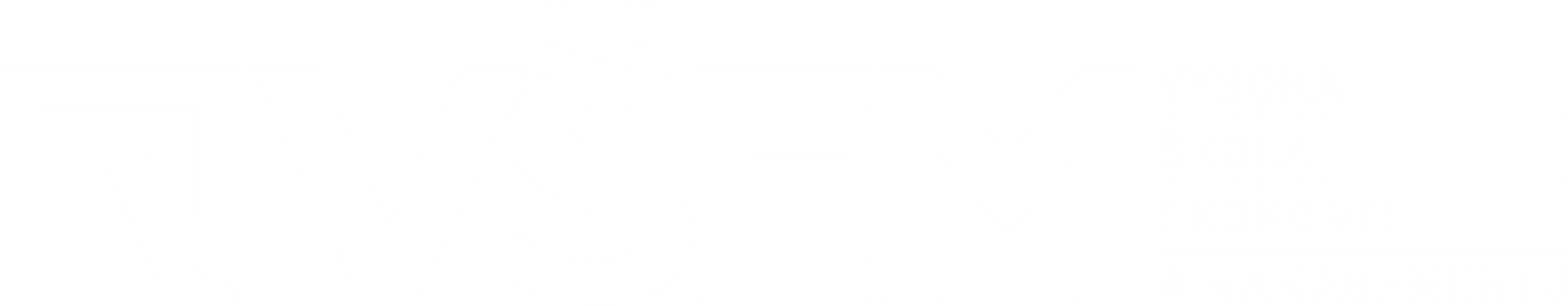 DĚKUJI ZA POZORNOST
Mgr. Bc. Daniella Havlová